Песни о Великой Отечественной войне
Выполнила студентка 2курса 
«Ростовского колледжа культуры»
Мавлянова Екатерина
Руководитель: Харченко И.В.

 г. Ростов-на-Дону
2020 г.
Песни о Великой Отечественной войне.
«Песня вместе с Отчизной пошла в бой. Она встала в строй, на правый фланг – ближе к запевалам. По трудным горестным дорогам войны прошла с героями песня. Облетев многие зарубежные страны, она вместе с победителями возвратилась домой – к родным, близким, к созидательному труду».
А.Фатьянов.
«Военные песни. Они не награждались орденами, о них не сообщалось в сводках Совинформбюро, но для победы нашей, для нашей выстраданной Победы они – песни – сделали очень многое. Может быть, это нельзя назвать подвигом, а вот честной солдатской службой назвать можно».
Р.Рождественский.
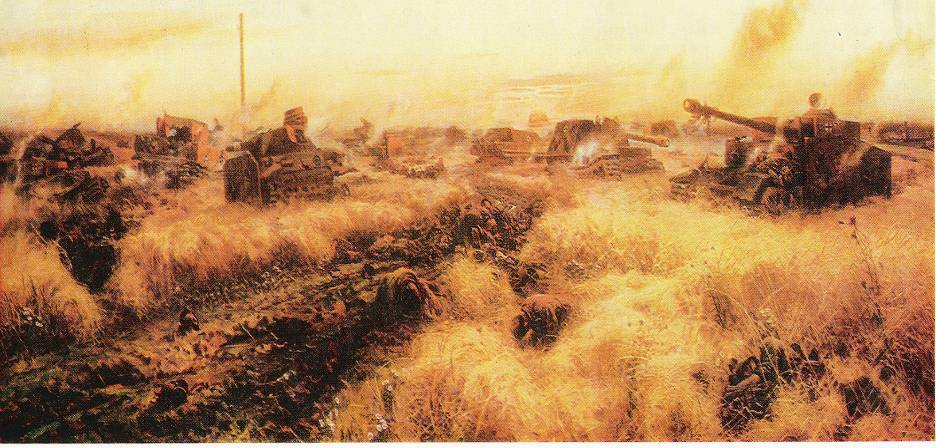 1941-1945
Грянул год, пришёл черед,
Нынче мы в ответе
За Россию, за народ
И за всё на свете.
      А.Твардовский
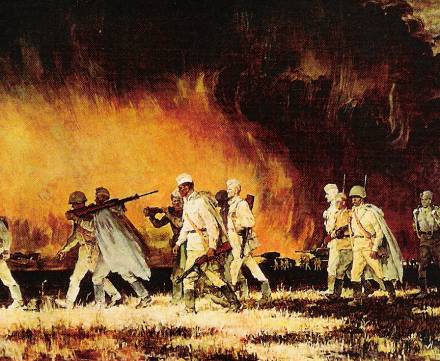 Поэты военной поры:
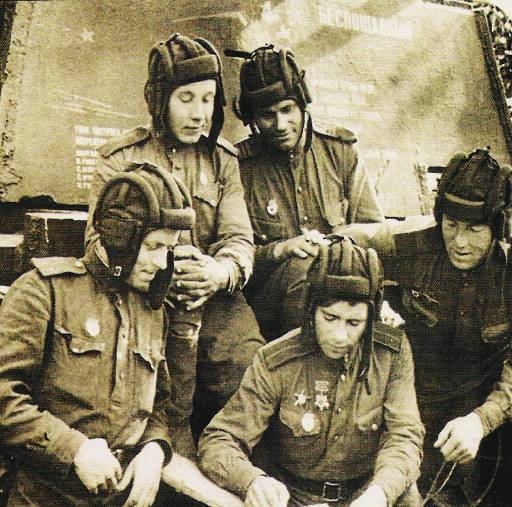 Н.Тихонов
А.Сурков
М.Исаковский
А.Твардовский
А.Прокофьев
С.Щипачев
К.Симонов 
               и другие
«Катюша» (1938г)
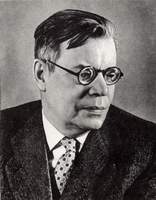 М.Исаковский: 
« Мы как бы уже предчувствовали войну, хотя и не знали, когда и откуда она может прийти. В 1938 году еще пылало пламя войны в Испании; в том же году Красная Армия вела тяжелые бои с японскими самураями у озера Хасан; не очень спокойно было на западных наших границах.  По этим причинам я не мог пройти мимо темы Родины, ее защиты даже в лирических песнях»
Пожалуй, никогда за время существования советской поэзии не было написано столько лирических стихов, как за годы войны.
                                                              А.Сурков
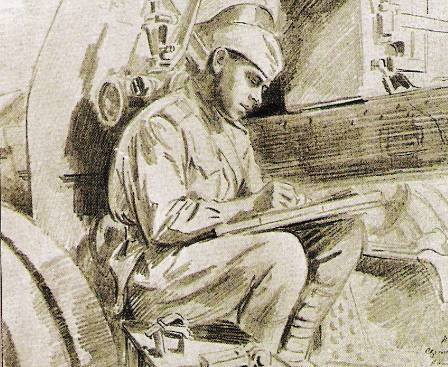 «Священная война» 1941год
24 июня 1941г газеты «Известия» и «Красная звезда» опубликовали стихотворение Василия Лебедева-Кумача «Священная война». А потом состоялась премьера песни. Ветеран ансамбля песни и пляски Красной армии Ю.Емельянов вспоминал: «С первых же тактов мы почувствовали, что песня захватила бойцов. Все встали, как во время исполнения гимна. На лицах – волнение, слезы… Песня утихла, но бойцы потребовали повторения.» Так начался славный и долгий путь этой песни.
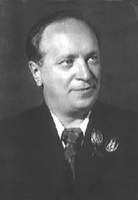 «В землянке» 1941год
Генерал армии А.Белобородов вспоминал: «Алексей Сурков стал бойцом в самом начале войны. Он всегда рвался в самое пекло боя. Вместе со штабом полка вырвался из вражеского окружения и попал… на минное поле. Это было, действительно, «до смерти четыре шага». После этого, промерзший, усталый, в шинели, посеченной осколками, Сурков просидел над своим блокнотом в землянке, у солдатской печурки. Тогда и родилась знаменитая «Землянка».»
А.Сурков «Землянка»
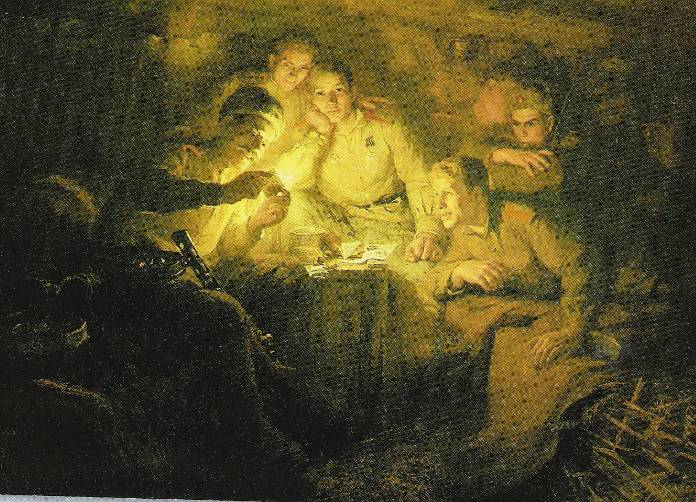 «Враги сожгли родную хату» 1945год
Е.Долматовский:
 «В стихотворении М.Исаковского  поражал сюжет: не плачь о погибшем солдате, ставший уже традицией, а плачь солдата по погибшей жене. Песню долго не разрешали исполнять… И все же время для нее пришло. Это песня, славящая советского воина…»
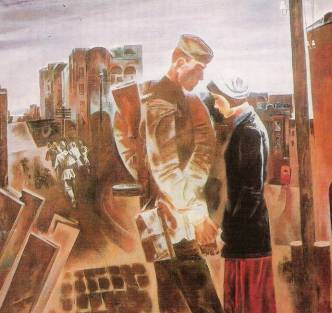 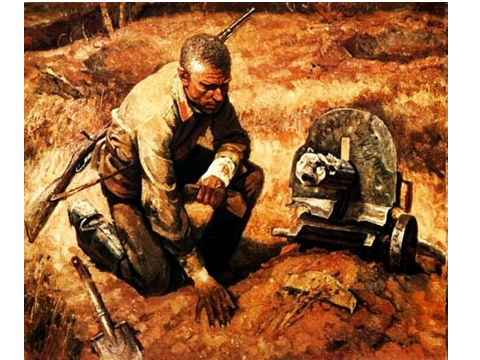 «Алексей… Алешенька» 1967год
Андрей Дементьев:
 « Это было в Грузии. Пожилая грузинка увидела в кадрах военной хроники своего сына таким, каким она его провожала на фронт. Он пропал без вести. И уже много лет она все еще надеется увидеть сына. Я был потрясен этим и написал стихотворение «Баллада о матери». А через некоторое время композитор Е.Мартынов показал мне песню на эти слова. Так родилась песня…»
«Журавли» 1964год
Ян Френкель: 
«Стихи Р.Гамзатова взволновали меня, они стали бесконечно близки и дороги мне. Стихи и музыка слились воедино – они стали частью моей жизни. Наверное, это и есть счастье композитора».
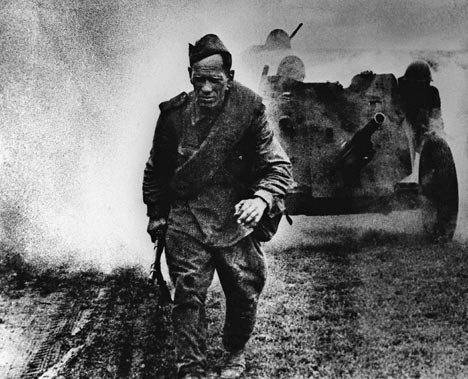 «Последний бой» 1945год.
Стихи и музыка М.Ножкина.
Мы так давно, мы так давно не отдыхали.
Нам было просто не до отдыха с тобой.
Мы пол-Европы по-пластунски пропахали,
 И завтра, завтра, наконец, последний бой.
Еще немного, еще чуть-чуть,
Последний бой, он трудный самый.
А я в Россию, домой хочу,
Я так давно не видел маму!
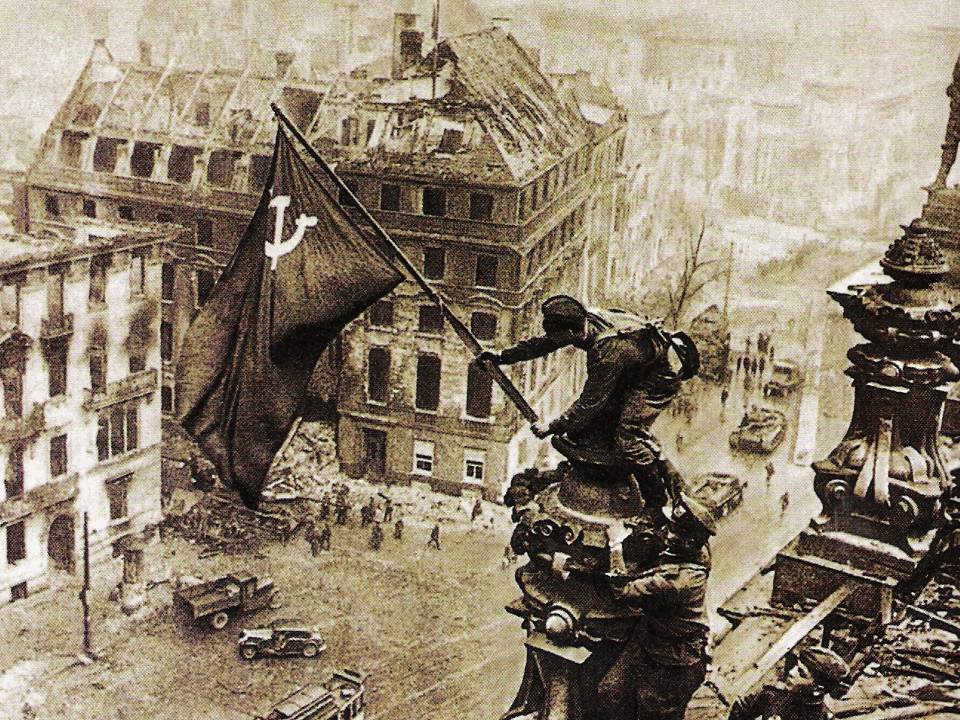 «День Победы». 1975год.
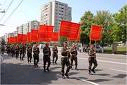 В.Харитонов: 
«О такой песне я давно мечтал. И шел к ней все эти годы, что прошли от победных незабываемых залпов. «Это радость со слезами на глазах» – та самая строчка, та главная мысль, от которой и пошла вся песня».
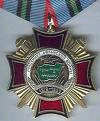 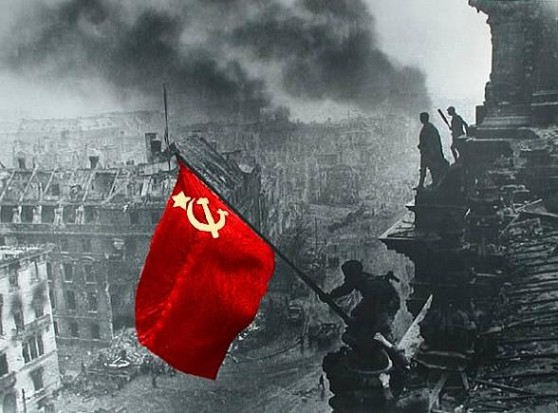 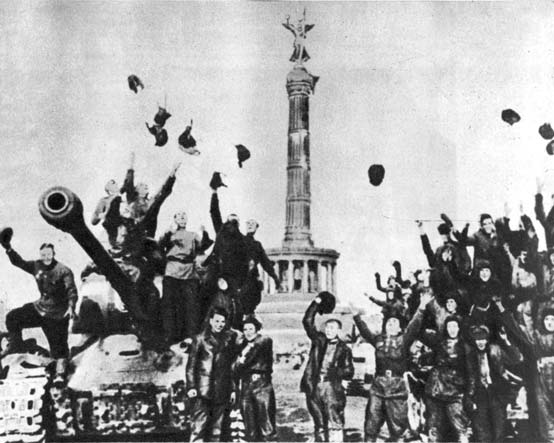 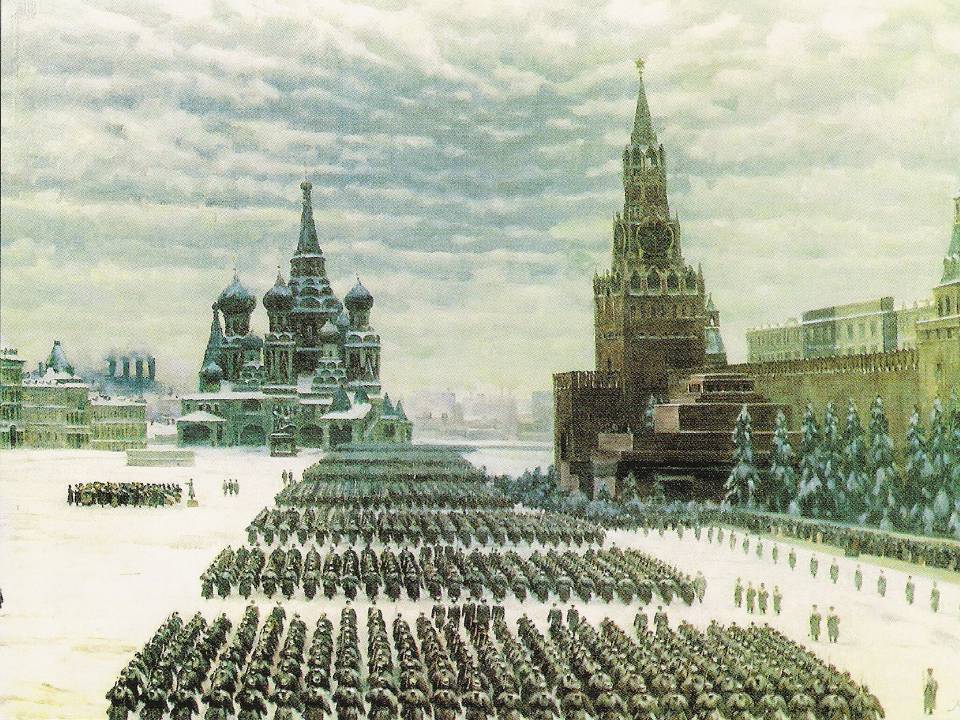 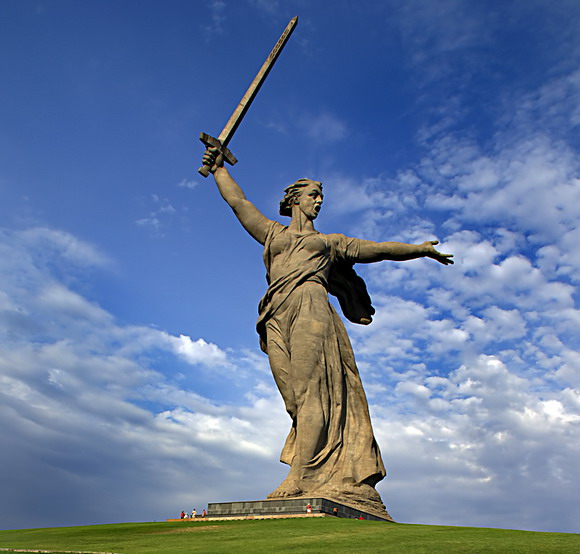 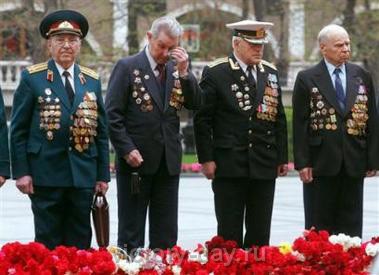 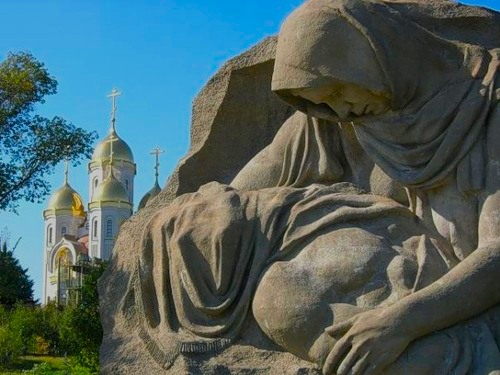 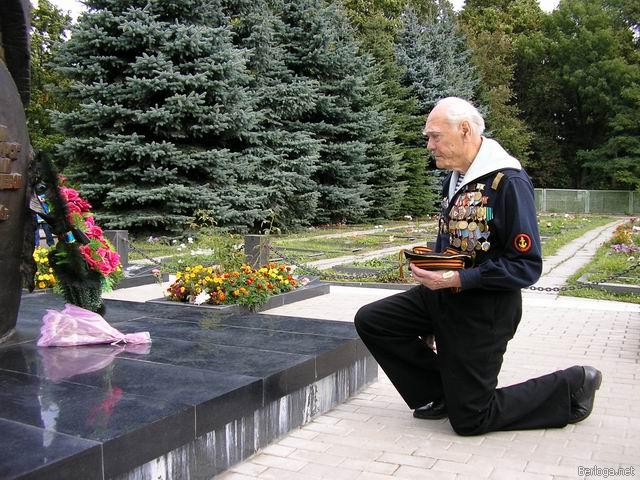 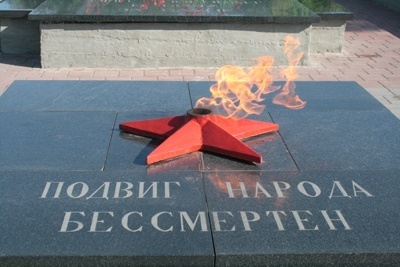 … Это бессмертные песни! Потому что в них отразилась большая душа народа!
Для многих нынешних мальчишек и девчонок Великая
 Отечественная война - это далекое прошлое. 
Прошлое, о котором они знают по рассказам своих
 дедов или узнают  о войне из фильмов, книг и песен.
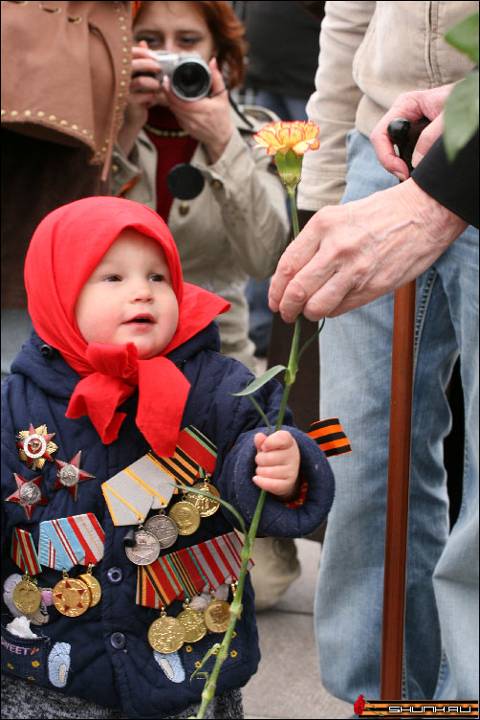 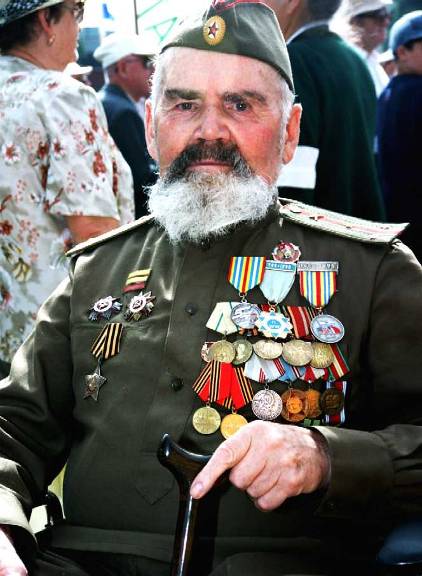